Agile Science and its DerivativesDay 1
Richard Holden, PhD;  Malaz Boustani, MD, MPH
The Faculty of the Agile Nudge University  
Supported by NIA
April 2023
DISCLOSURE
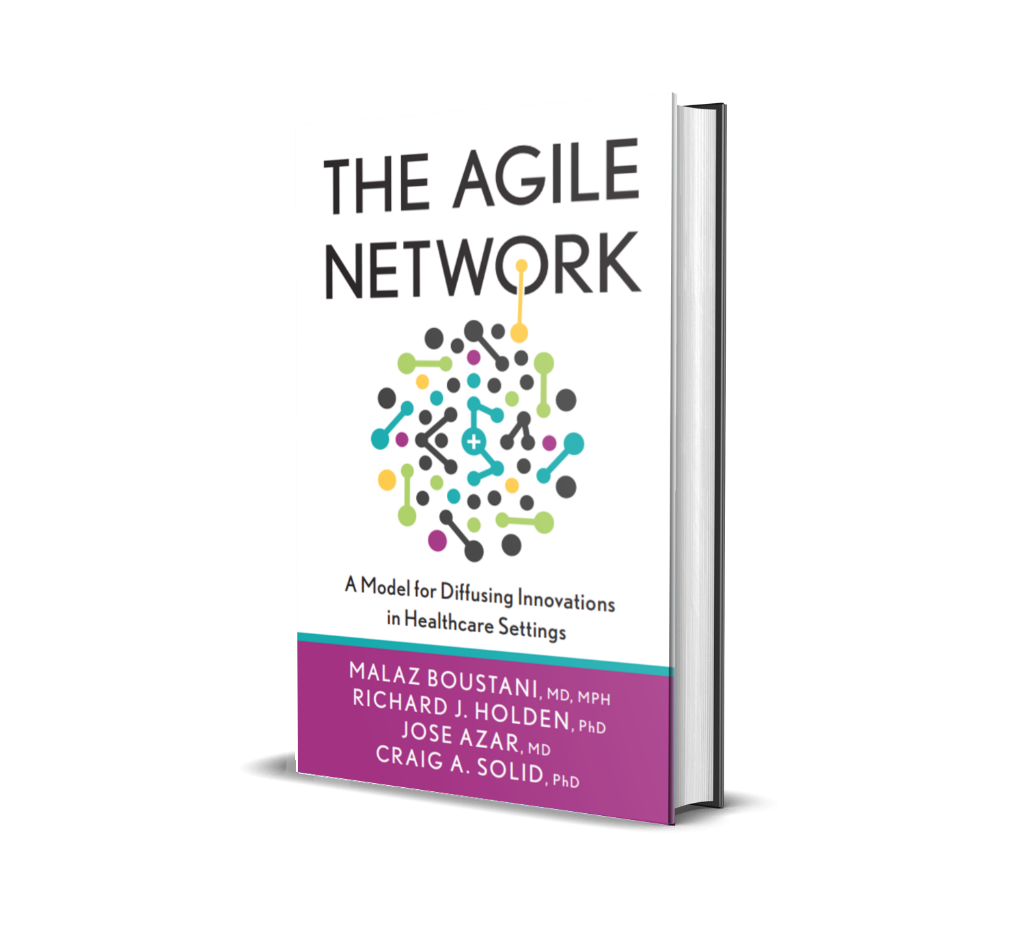 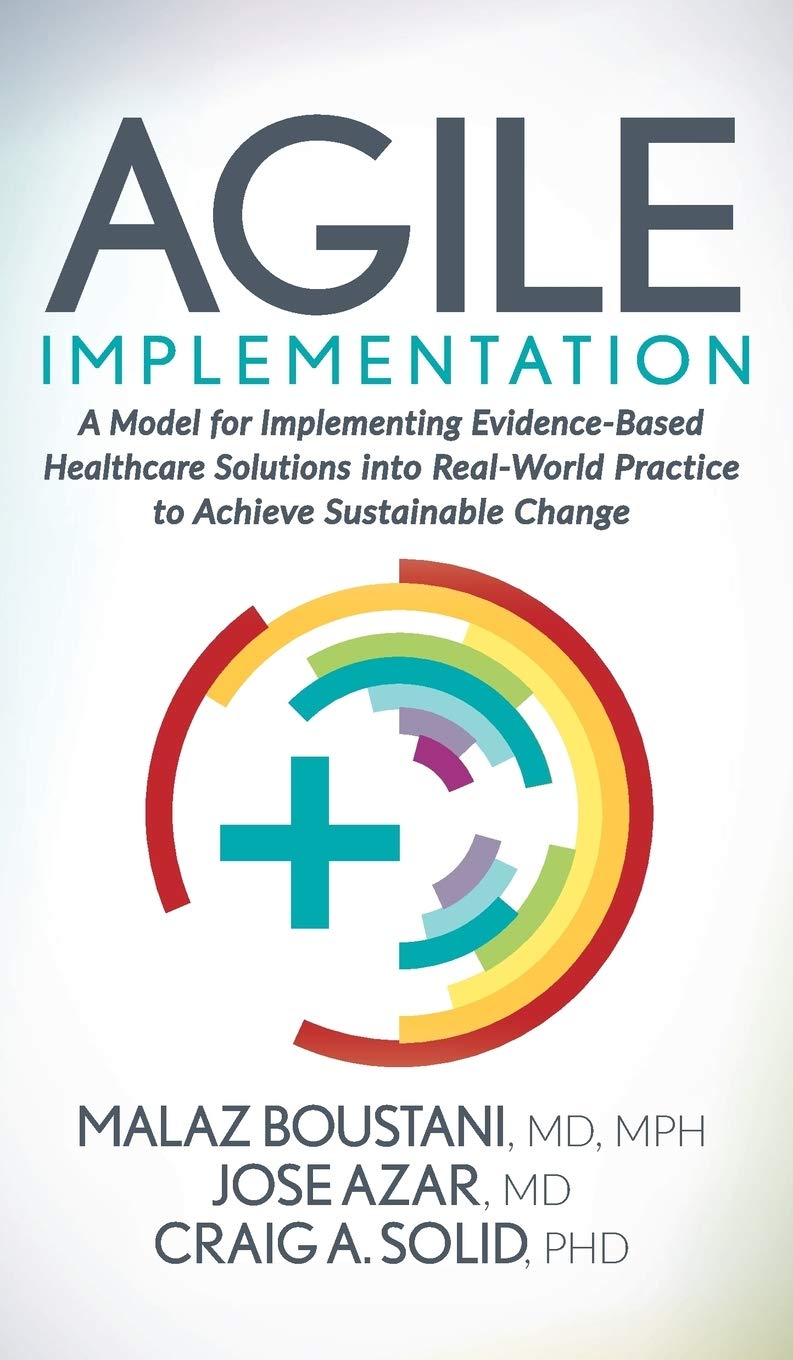 Malaz Boustani
Equity Ownership in
	RestUp, LLC
	Preferred Population Health Management, LLC
	Blue Agilis, LLC
	DigiCare Realized, Inc
Advisory board member in the past 12 months for :
	Biogen, Genentech, Lilly, Merck & Eisai 
Author with royalty for
Agile Implementation Book; The Agile Network Book
Teacher of 
IU Graduate Certificate in Innovation and Implementation Science
Scientist who receive funding from Federal agencies
NIH
AHRQ
CMS
The Impact Equation
ES x I x Sc x St = IS
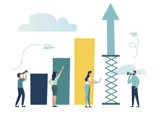 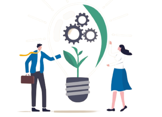 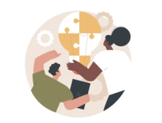 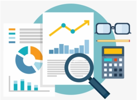 Impactful 
Solution (IS)
x
=
x
x
Effect Size  (ES)
Implantability (I)
Scalability (Sc)
Sustainability(St)
Introductions
Who are YOU really?
 WHY are you here?
[Speaker Notes: My intro…
I’m going to ask you to put on a new set of lenses for the next 3 days
We are going on a journey.  To get to where we want, we must know where we are…]
Part 1
The Naf Naf Grill Story-Healthcare 1.0
Background
Naf Naf Grill is a fast-food chain emphasizing Middle Eastern Cooking. In Chicago, it is my favorite: 
Excellent Food  
Excellent Customer Service
Customizable Orders! (Like Starbucks)

In March 2020, a new store was opened new in Carmel!
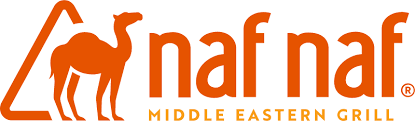 Prologue
I was hungry after 18 hours intermittent fasting and visited Naf Naf Grill. My wife loves one menu item, Chicken kabob with rice and garlic sauce. No side items. 
I arrived excited. Restaurant was empty, and there were three servers up front. I placed my order, expecting the same delightful experience.
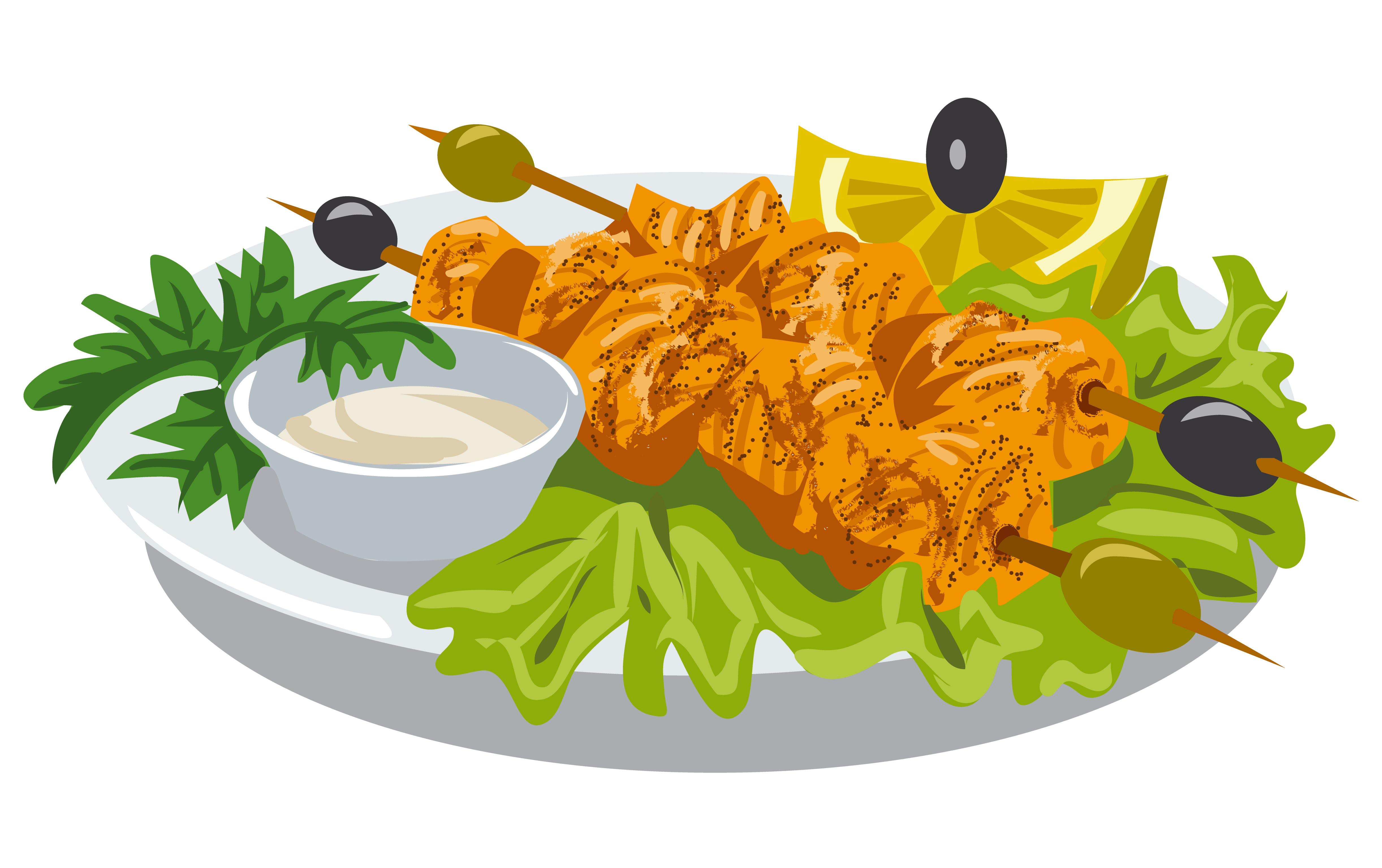 The Problem
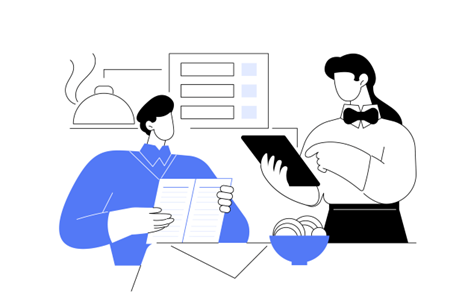 The server informed me that there is one price for the chicken kabob regardless of whether he removes the sides or not. I asked to be charged less as I did not want to pay for what I did not order. I was told that the restaurant policy is to charge full price. 
This is no longer a Delightful Experience, this is ‘One Size Fits All’ Ideology. There is no customization for the customer.
The Problem (Continued)
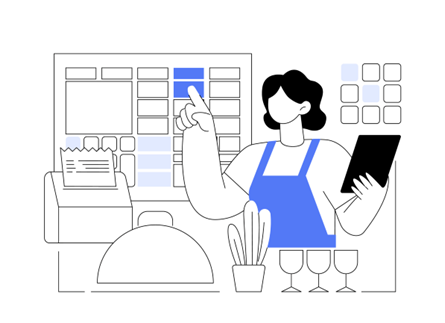 I felt I was treated like a number which was traumatic. This reminded me of past failures in healthcare system and where I am from (Syria). 
The only solution was to ask for the manager and request change directly. Although it was not server’s fault the server ends up feeling hopeless regardless.
Request for Change
The Professor: Appeals to Customer Learning. Service Industry Prioritization would allow custom orders in order to promote sustainable interest and customer safety.

The Customer: Appeals to past experiences in Chicago, earned loyalty, the delightful experience.

The Business Advisor: Appeals to Naf Naf being a niche market during difficult times, ways to improve customer support and enjoyment.
The Result
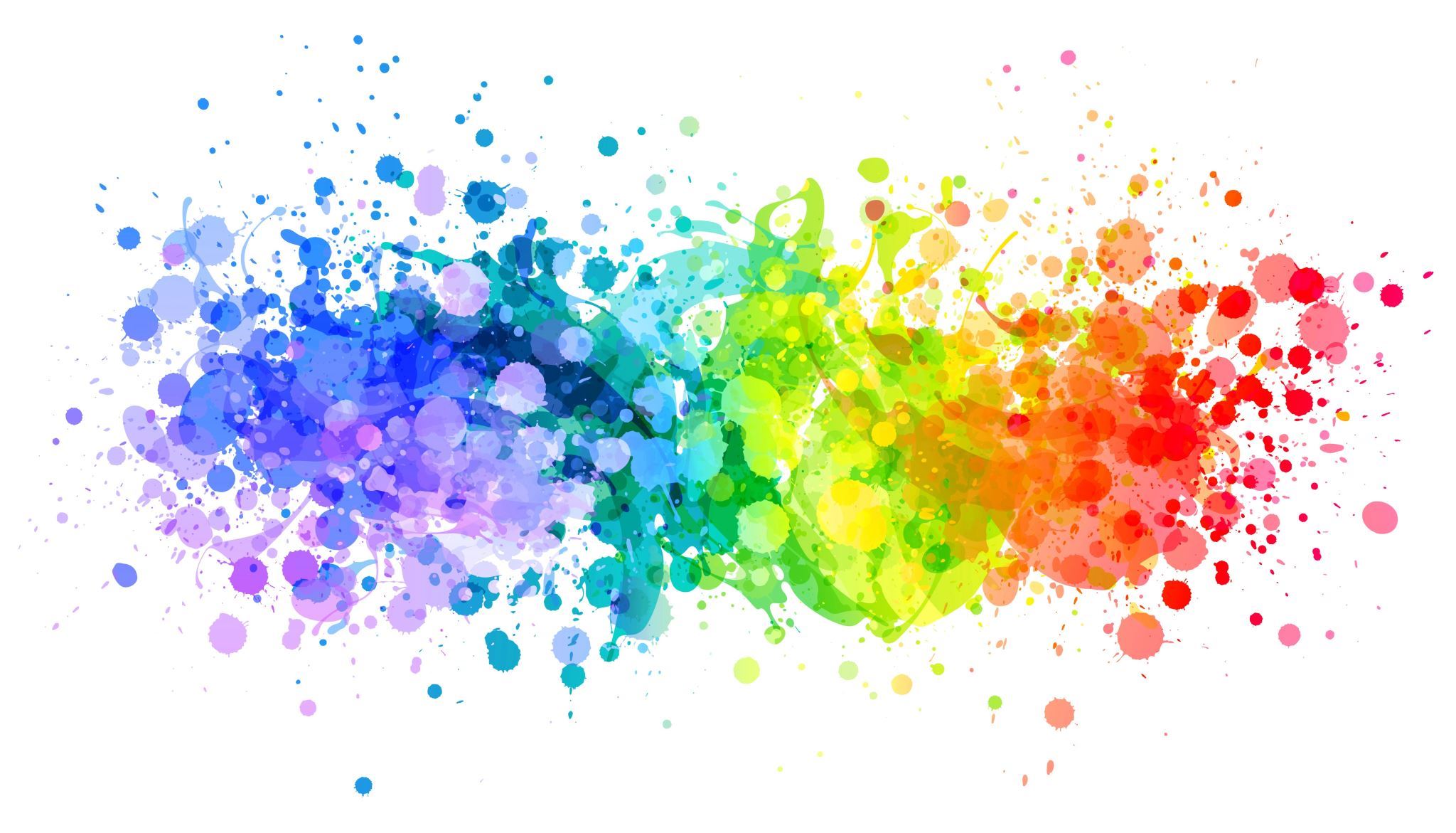 Manager is cold, reminded me of typical doctor/ business-person who does not put the customer first. 
Manager says they are franchisee but not owned by Chicago restaurant. The manager defended the policy. 
Takes 15 minutes to return with corporate office number. 
It did not allow me to tip staff, the staff is a prisoner of bad policy and cannot be held accountable for poor management.
Follow Through
I called corporate office. At this point I had spent almost 2 hours on this issue. Corporate office apologized and offered discount or membership card. This is NOT about the money.
 
They promise this is not the brand and they will reach out to retrain, but I asked for a follow up call within 1 week or I would share the experience with everyone. (Accountability)
Lessons Learned
Naf Naf began as a pleasurable experience, but the chain did not emulate those values.
Naf Naf became the enemy.
“One Size Fits All” is Healthcare 1.0, Six Sigma, Lean.
Does not take the Customer Needs into account
Agile is a customer focused solution with a hill worth dying on.
Part 2
Agile
AGILE: Ask Google?
“Able to move quickly and easily”
“Able to think and understand quickly”
“Relating to or denoting a method of project management, used especially for software development, that is characterized by the division of tasks into short phases of work and frequent reassessment and adaptation of plans”
“Agile methods replace high-level design with frequent redesign”
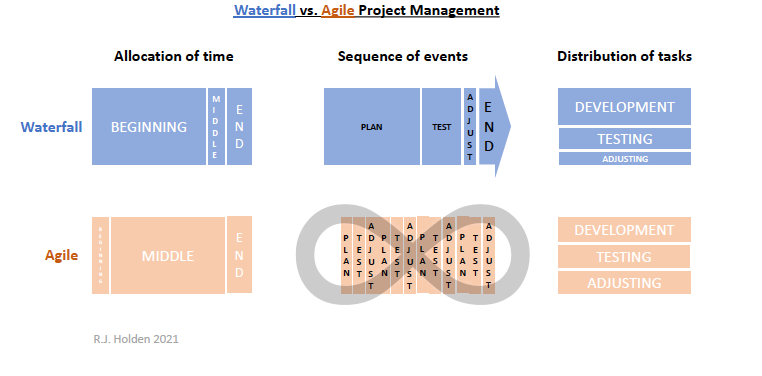 Part 3
The Agile Science
Agile Science
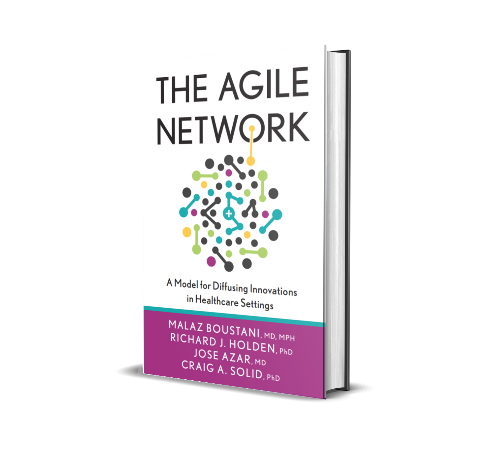 Definition: Agile science is a rapidly evolving and adaptive process for knowledge discovery and acquisition within the dynamic, constantly changing and evolving real-world.
Purpose: Agile science integrates insights from behavioral economics, complexity science, and network science to understand, predict, and steer the behaviors of both an individual human and a social organization. 
Outcome: Agile science provides insights to design scalable and effective human-centered strategies, processes, and tools, implement them into routine care and subsequently diffuse them across various social networks.
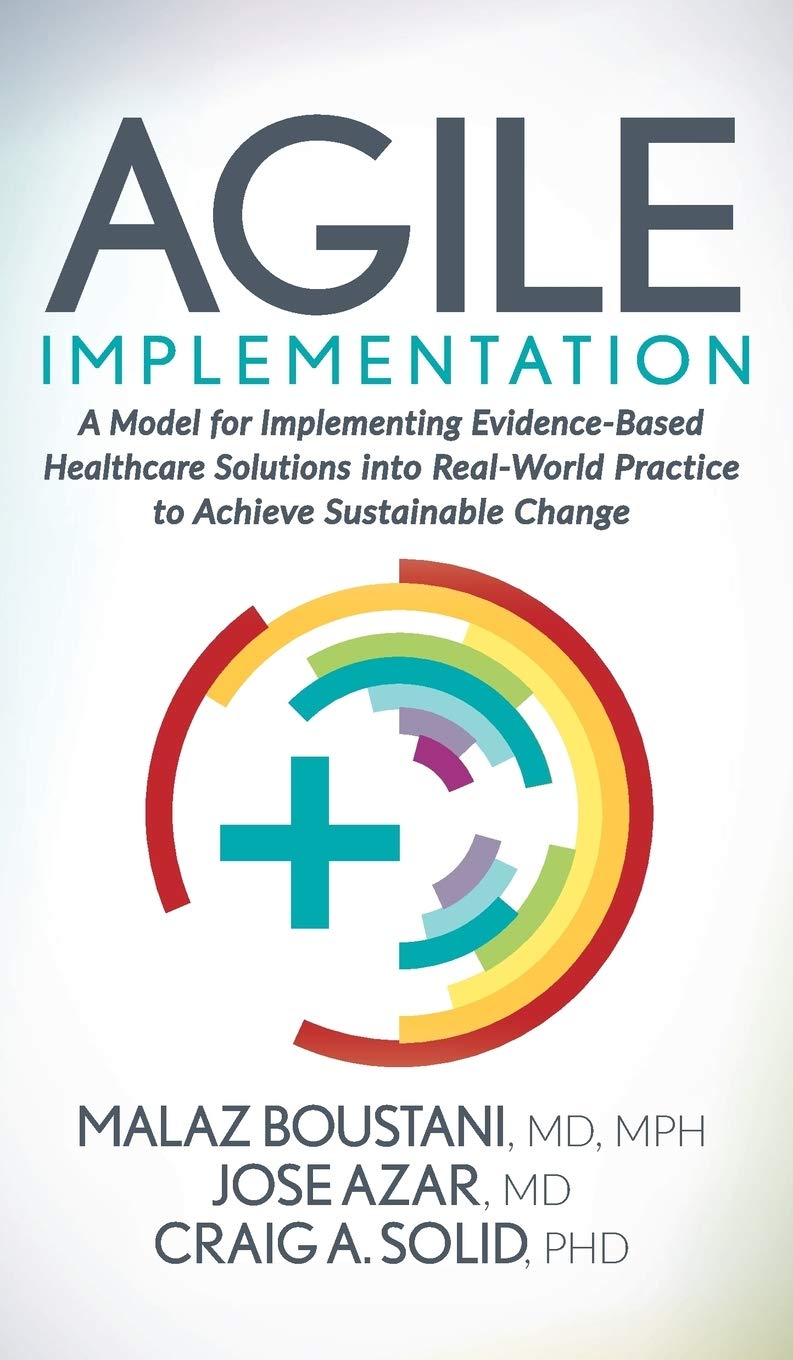 Node
The Complex Adaptive Human Network
Node
Node
Macro Level
Agile Science:
Complex Adaptive Systems
Network Science
Behavioral Economics
Hierarchical Aggregate Agent
Novel Emergent Function
The total is greater than the sum of its parts
Becomes a node in a network of a higher dimension
Micro Level
Conditional Interactions
(information or resource/energy exchange between individuals and their environment)
Signal exchange leading to behavioral influence
Complex Adaptive Systems
Semi-Autonomous Adaptive Human Agent
Network of Adaptive Agents
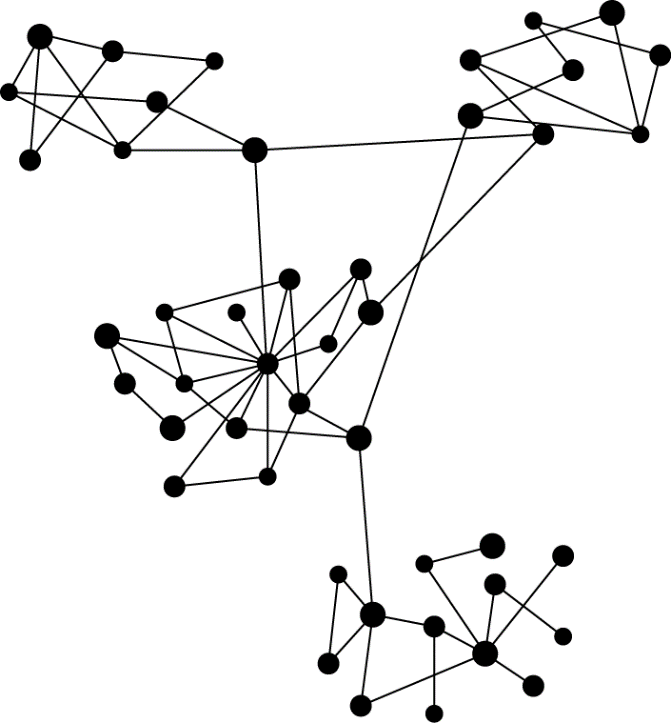 Operating System I (23.66 hrs) & System II (0.33 hrs)

Cognitive Biases
Nudge-able
Link
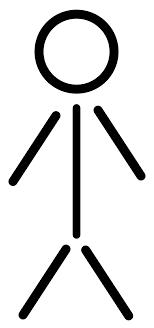 Semi-permeable Boundary 
(allows certain signals in and keeps others out)
Bridge
Node
Hub
Local complex adaptive network of high concentrations of signals, resources, and co-evolving agents interacting
Community (Social Cluster)
Behavioral Economics
Network Science
[Speaker Notes: Semi-permeable
Operating System
Node
Bridges
Human Operating System]
The Agile Pyramid
Agile
 Conductor 
& Strategist
Engaging Brand
Innovator, Storyteller – Nudger, 
Signal Detector
Agile Cycle and Agile Processes
Agile Implementation
Agile Analytics
Agile Innovation
Agile Diffusion
Agile Science and Agile Mindset
Behavior of an Organization:
Complex Adaptive Systems, Network Science
Behavior of an Individual:
Behavioral Economics
The Agile Conductor
Think like engineers (they dissect, organize, analyze, interpret)
OR
Test like scientists (they rely on rapid empirical testing)
OR
Observe like psychologists (they leverage behavioral insights)
OR
Draw like artists (they create appealing mockups)
				*The best ones are a combination of these
Part 4
The Agile Mindset
The Agile Mindset
Safe Culture
Feedback
Sprints of Minimally viable prototypes
Safe Culture
Establish a psychologically safe climate where members:  
Feel comfortable giving and receiving feedback and direction, 
Have time and space to collaborate and exchange information, 
Foster appreciation for “good enough” rather than perfect solutions.
[Speaker Notes: The first component, and perhaps the most important component of the Agile Mindset is to have a safe culture where we establish a psychologically safe climate where members 
Feel comfortable giving and receiving feedback and direction, 
Have time and space to collaborate and exchange information, 
and Foster appreciation for “good enough” rather than perfect solutions.]
Feedback
Embed sensors within the internal and external environment of the healthcare delivery network capable of capturing both signal and noise including gossip, rumors, and hallway conversations. 
Invest in timely, nonjudgmental, and actionable feedback loops.
Activate networks of information flow, identifying information hubs, local communities, and bridges between communities, for rapid information spread.
Minimally Viable Prototypes
Develop minimum viable products (MVPs).
Quickly test their performance in real systems through rapid experimentation. 
Conduct sprints in the target local environment to evaluate the MVP and revise based on gathered feedback.
Part 5
The Agile Cycle
The Agile Cycle
Sprint 90%
Plan, Reflect & Adjust 10%
Demand
Part 6
What is Behavioral Economics?
What is Behavioral Economics?
Thoughts and Choices are influenced by
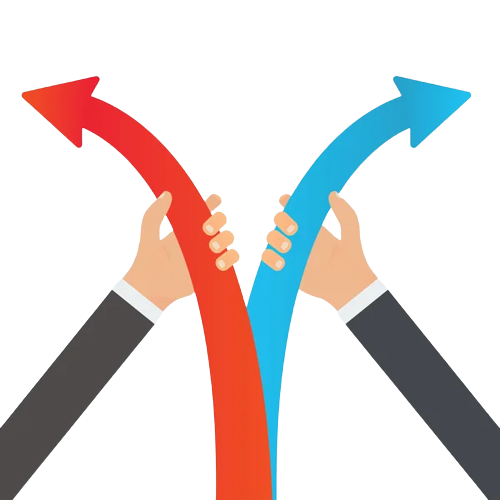 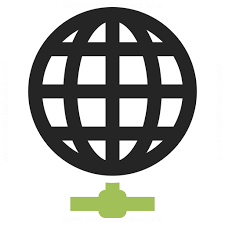 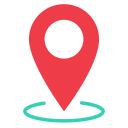 Timing of the Environment (Context)
Digital, Social, and Physical Environment
Social Cognitive Theories
Recognized or unrecognized Environmental Stimuli
INPUT
System I: Automatic Cognitive Process
Rules or 
Algorithm
System II: Conscious Cognitive Process
OUTPUT
Behavioral Response
Dual Process Theory | Thinker and Doer
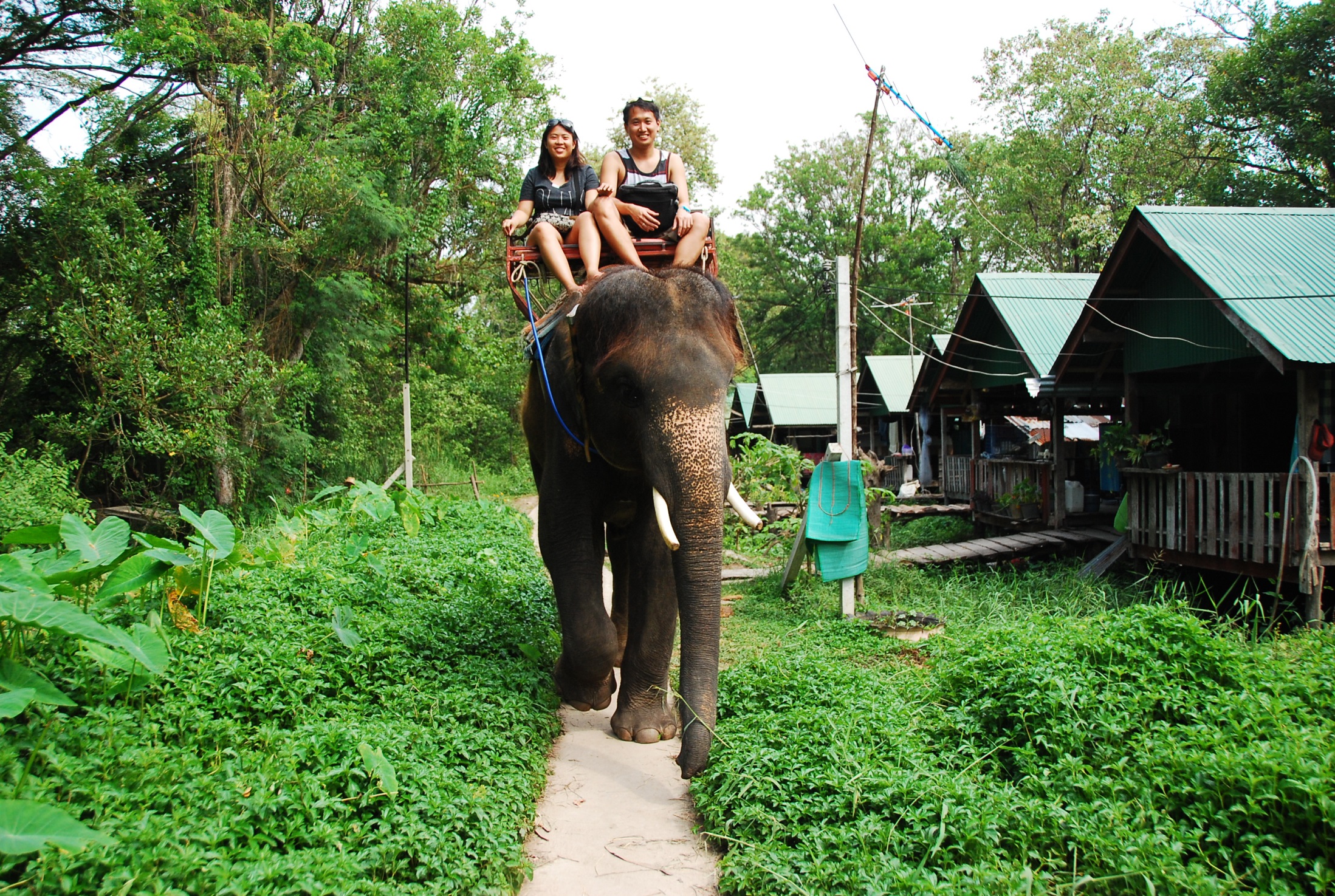 Thinking Fast and Slow
The Cognitive Biases of System I, Why?
Too much information: So, we aggressively filter, and noise becomes signal.
Not enough Meaning: So, we fill in the gaps and signal becomes a story. 
Need to act fast: So, we jump to conclusions and stories become decisions.
What should we remember?: We try to remember important bits and decisions inform our mental models of the world
Buster Benson: https://betterhumans.coach.me/cognitive-bias-cheat-sheet-55a472476b18
Too much Information
We notice things that are already primed in memory or repeated often
Bizarre, funny, or visually striking things stick out more
We notice when something changed
We are drawn to details that confirm our own existing beliefs
We notice flaws in others more easily than flaws in ourselves.
Buster Benson: https://betterhumans.coach.me/cognitive-bias-cheat-sheet-55a472476b18
Not Enough Meaning
We find stories and patterns even in sparse data
We fill in characteristics from stereotypes, generalities, and prior histories whenever there are new specific instances or gaps in information
We imagine things and people we are familiar with or fond of as better than things and people we are not familiar with or fond of
We simplify probabilities and numbers to make them easier to think about
We think we know what others are thinking
We project our current mindset and assumptions onto the past and future.
Buster Benson: https://betterhumans.coach.me/cognitive-bias-cheat-sheet-55a472476b18
Need to Act Fast
In order to act, we need to be confident in our ability to make an impact and to feel like what we do is important
In order to stay focus, we favor the immediate, relatable think in front of us over the delayed and distant
In order to get anything done, we are motivated to complete things that we have already invested time and energy in.
In order to avoid mistakes, we are motivated to preserve our autonomy and status in a group, and to avoid irreversible decisions.
We favor options that appear simple or that have more complete information over more complex, ambiguous options
Buster Benson: https://betterhumans.coach.me/cognitive-bias-cheat-sheet-55a472476b18
What Should We Remember?
We edit and reinforce some memories after the fact
We discard specifics to form generalities
We reduce events and lists to their key elements
We store memories differently based on how they were experiences.
Buster Benson: https://betterhumans.coach.me/cognitive-bias-cheat-sheet-55a472476b18
System I vs System II
Low effort
Little awareness
Low Motivation
$ Cheap
Much effort
High Awareness
HIGH Motivation
$$$$Very Expensive
Some effort
Some Awareness
Some Motivation
$$Some expenses
HIGH                     Scalability and Sustainability                     LOW
Habit
Mimicry
Heuristics
Intuition
Education
Coaching
Choice
Architecture
Nudges
Daniel Clark, IU Center for Aging Research
Part 6
References
Recommended Books I
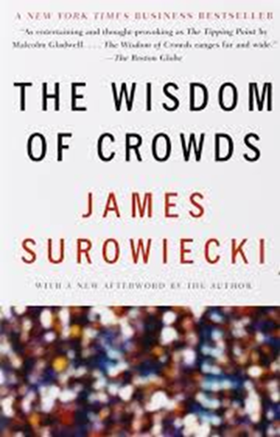 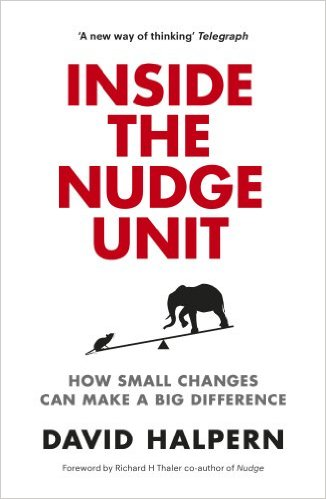 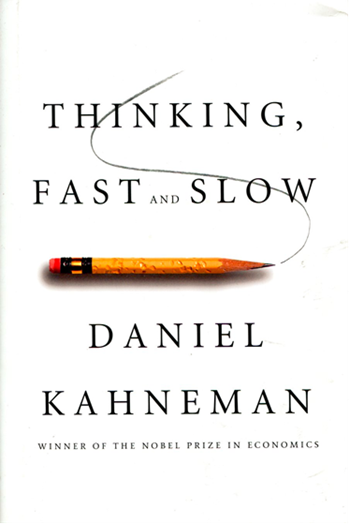 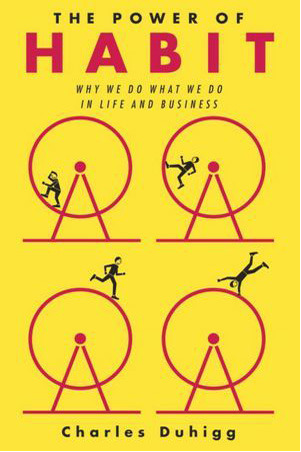 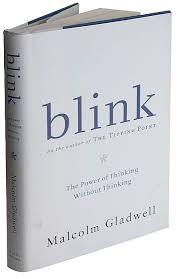 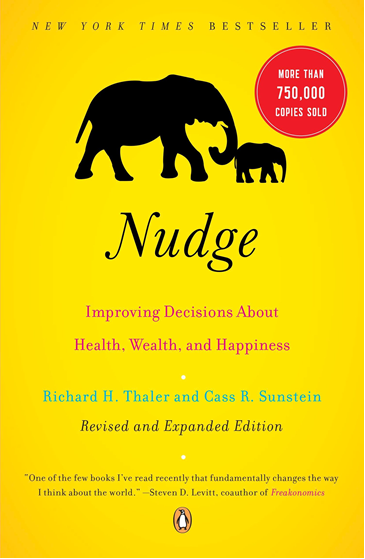 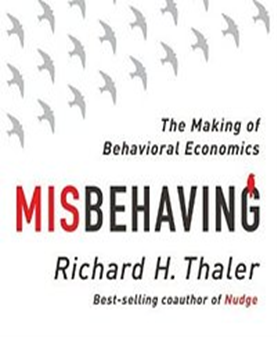 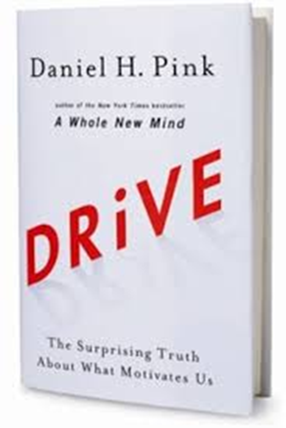 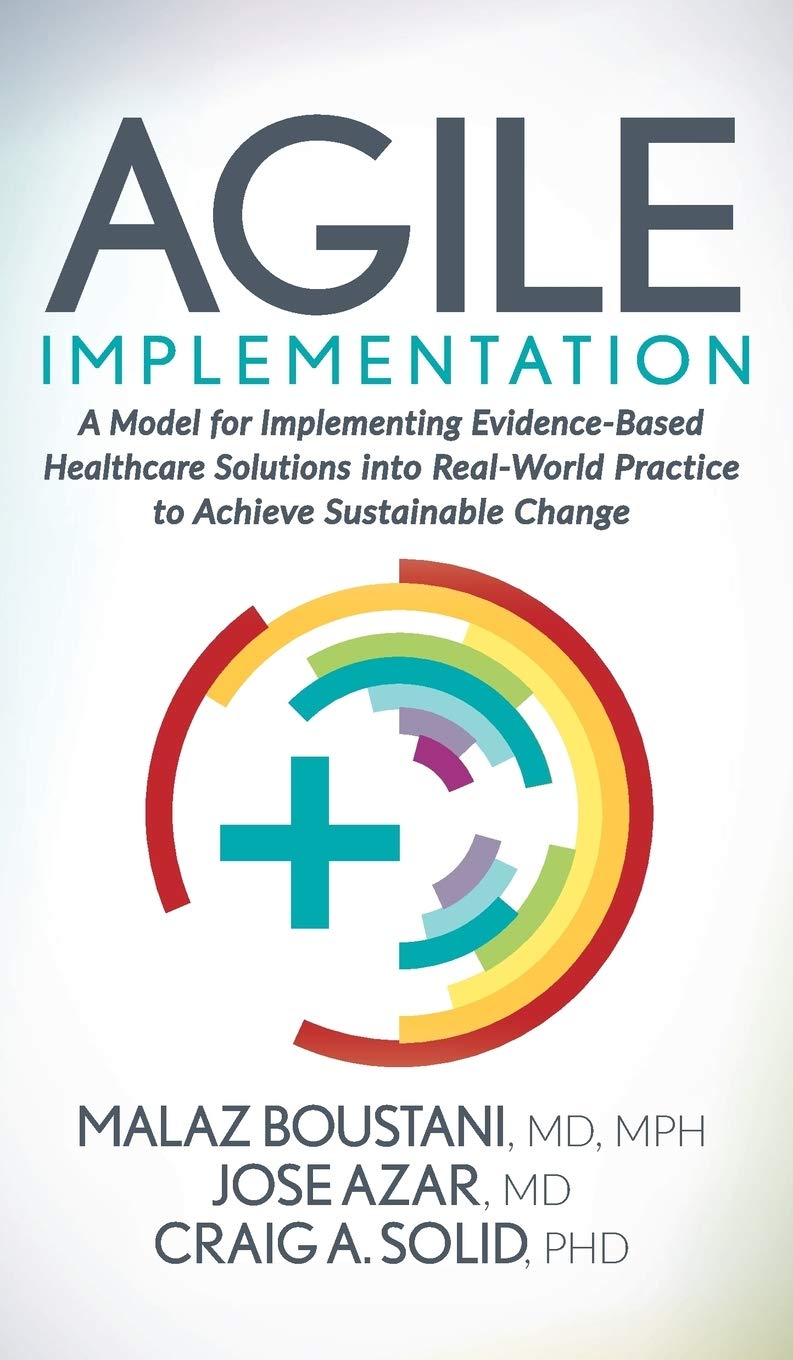 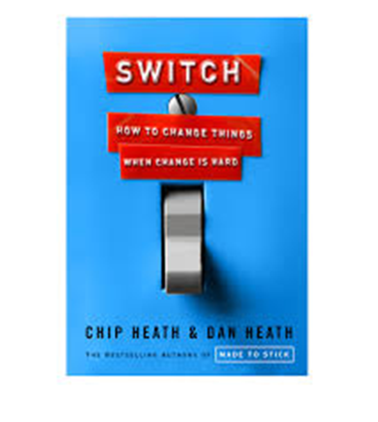 Recommended Books II
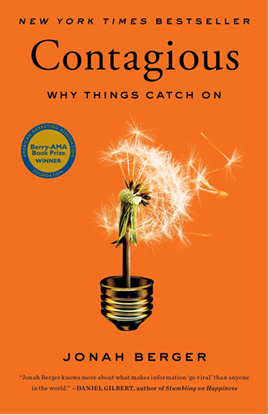 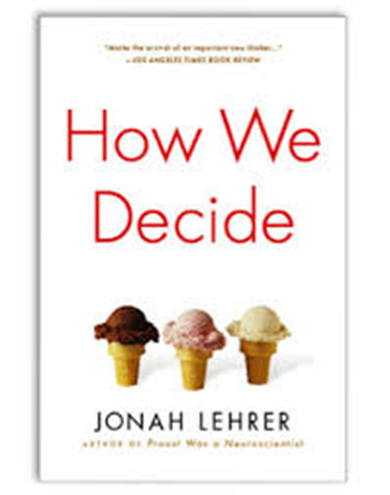 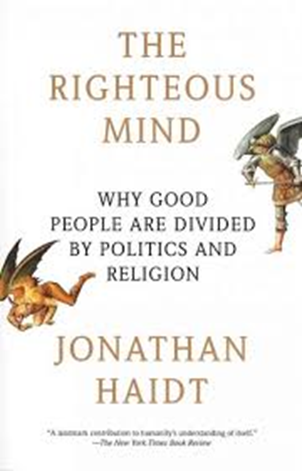 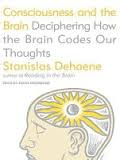 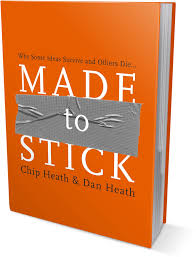 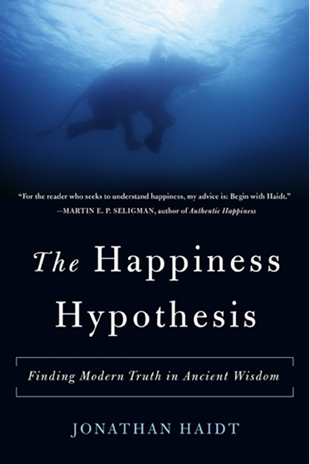 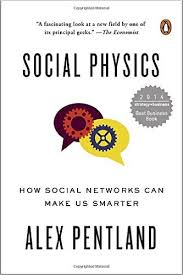 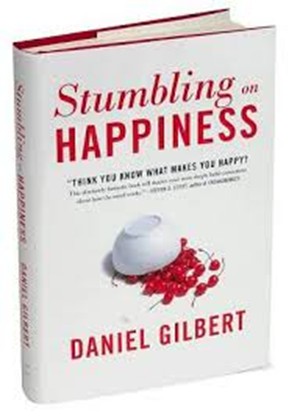 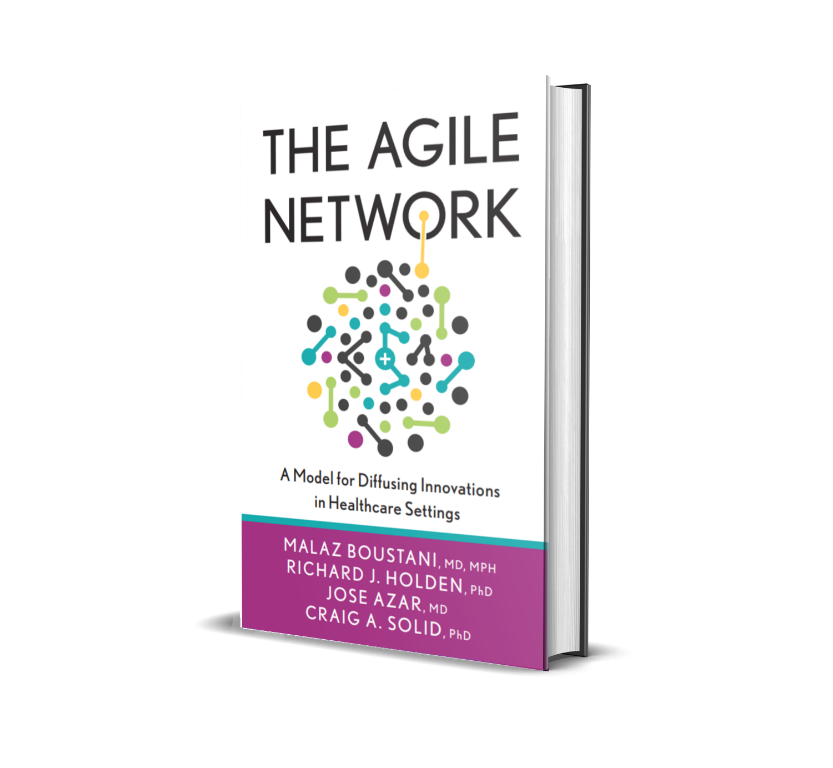 Recommended Books III
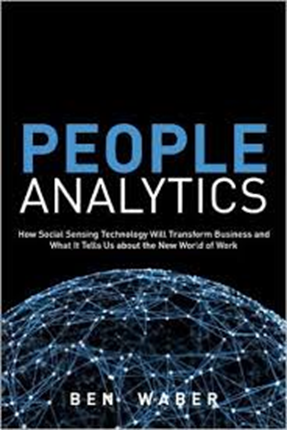 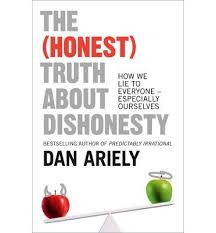 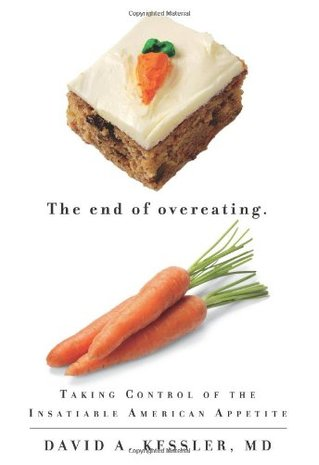 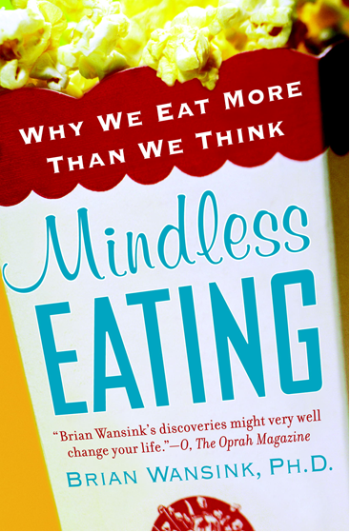 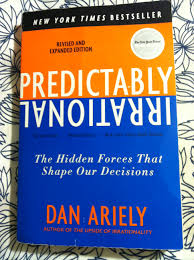 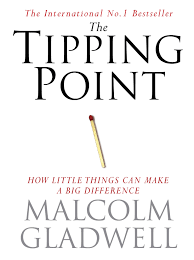 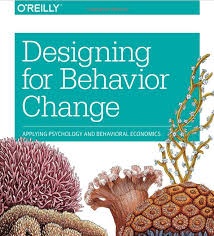 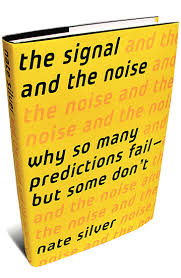 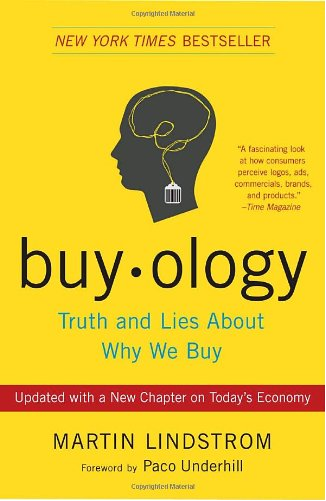 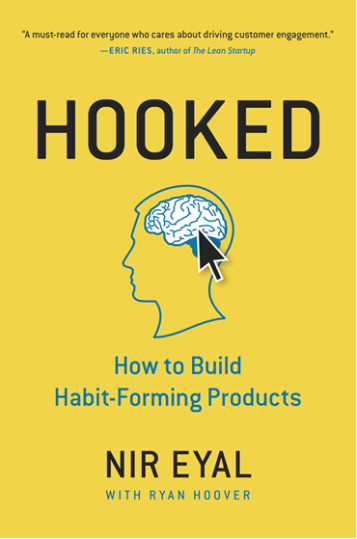